ТЕМАТИЧЕСКИЙ БЛОК
«Технология жиров, эфирных масел и парфюмерно-косметических продуктов»
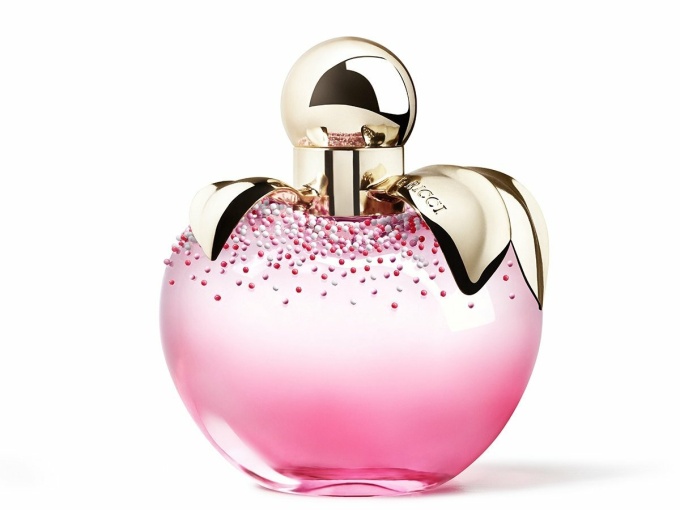 Молекула духов
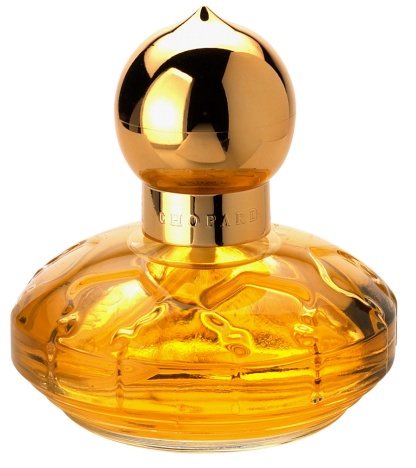 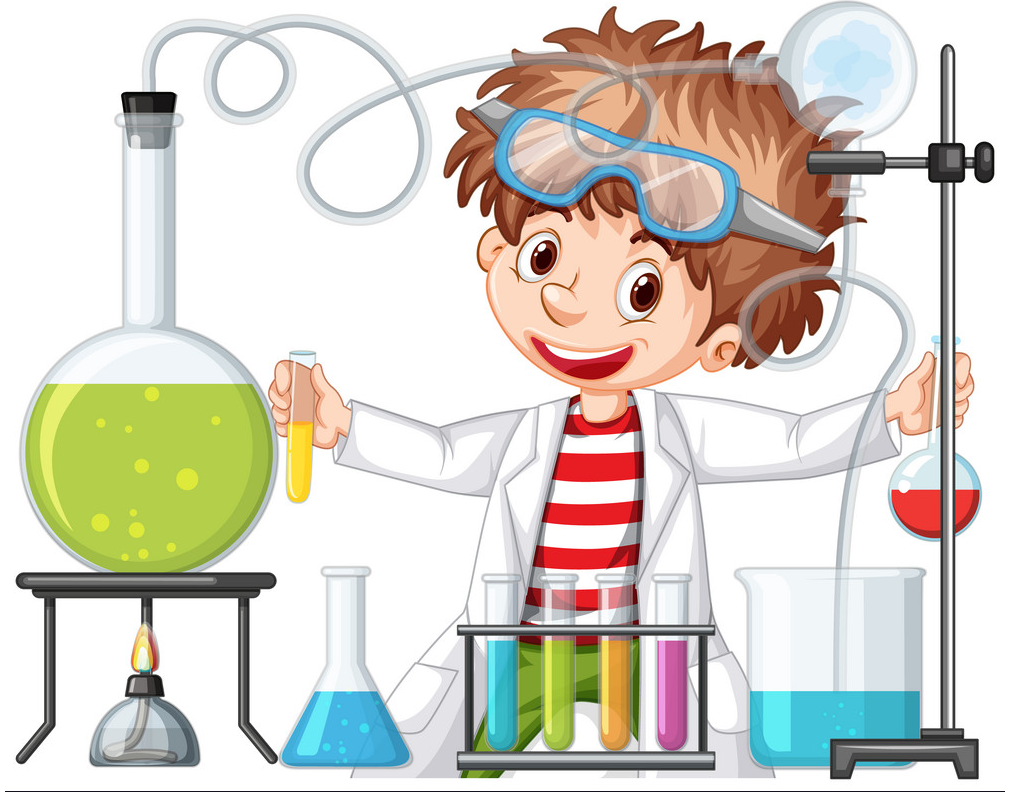 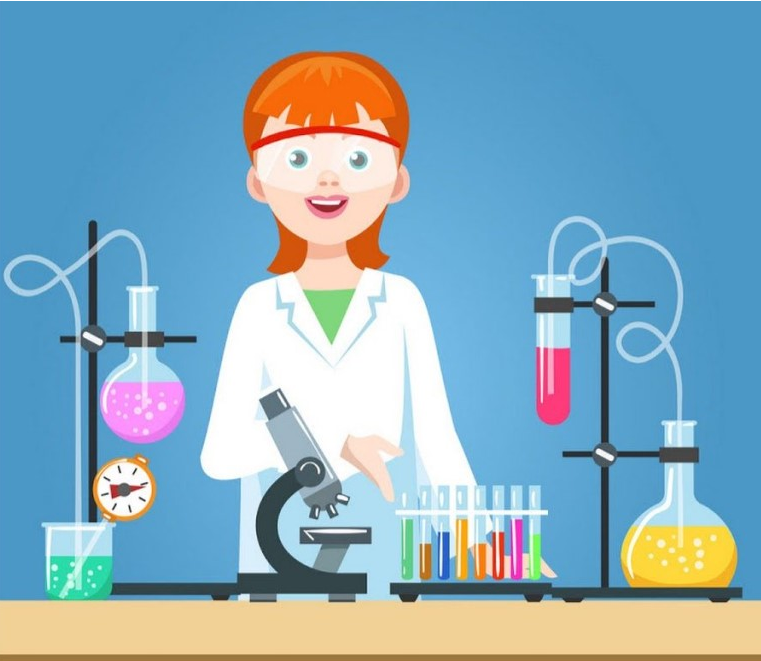 Химики – это люди, которые хорошо знают, что из чего состоит, как сделать и изменить различные вещества: пластмассу, лак, краску, стекло, шампунь, мыло и даже духи.
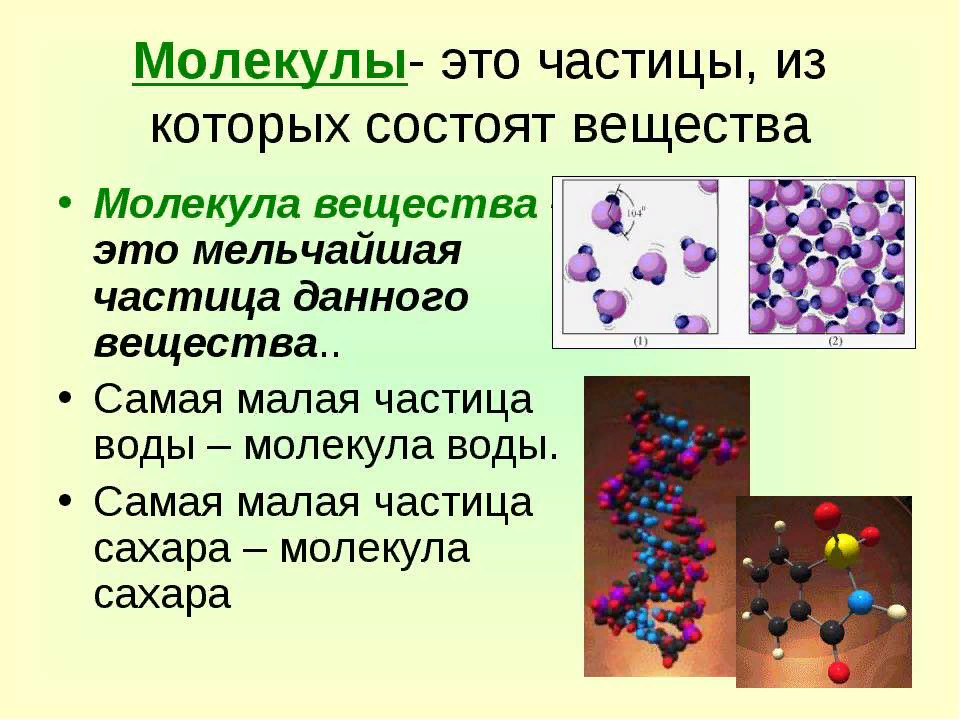 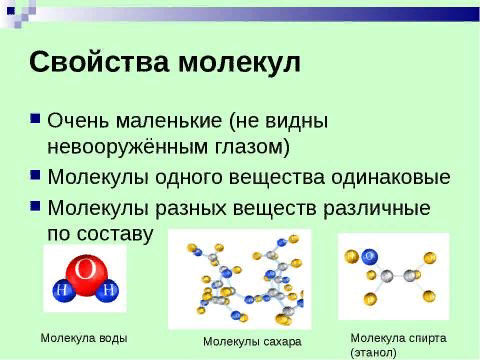 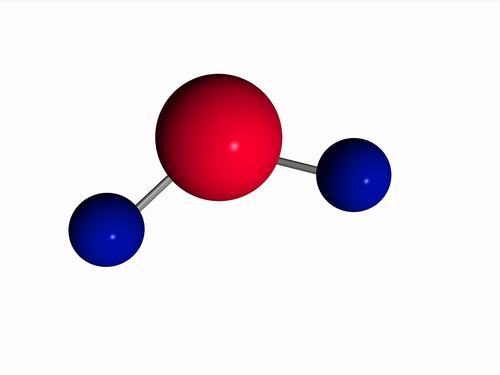 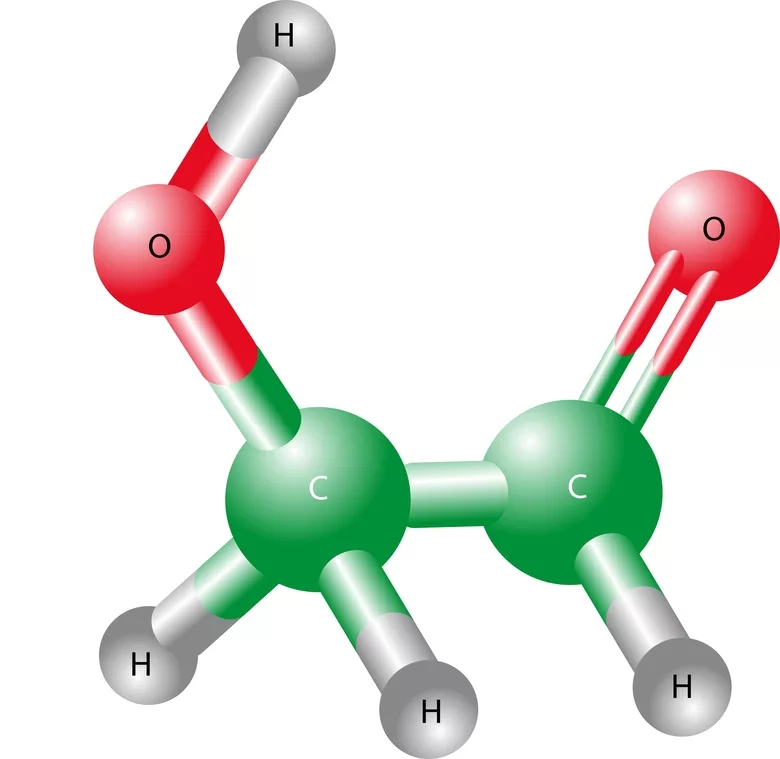 МОЛЕКУЛА ВОДЫ
МОЛЕКУЛА САХАРА
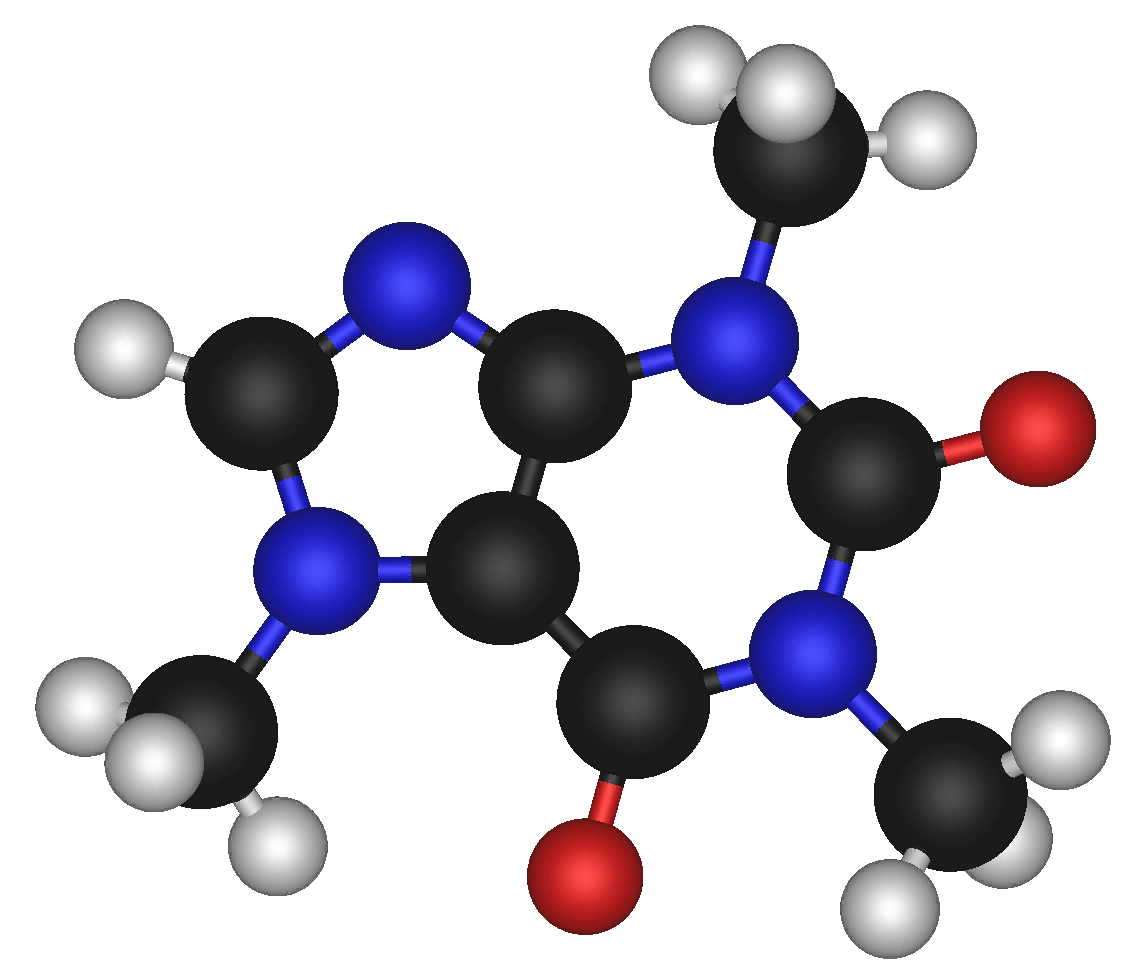 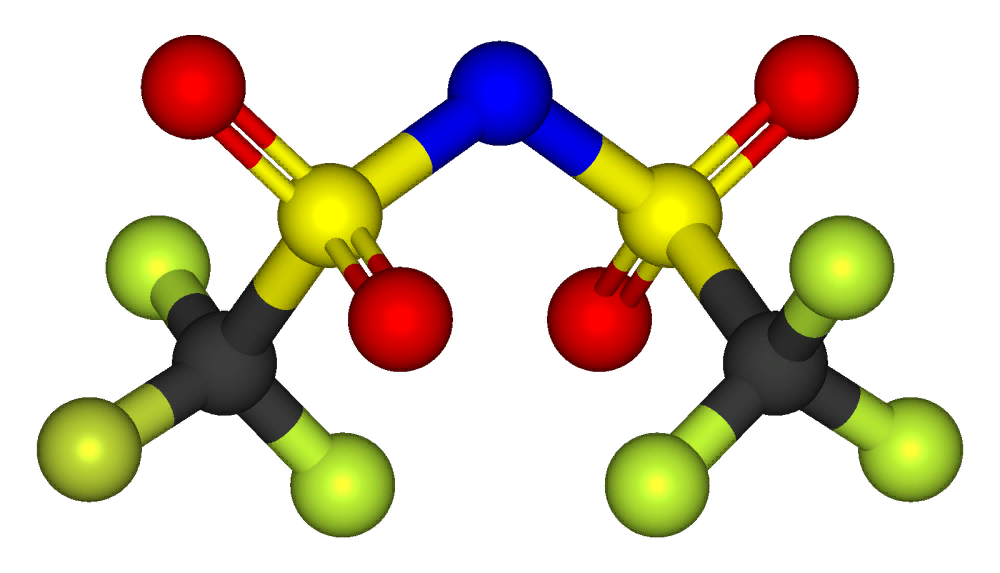 МОЛЕКУЛА СПИРТА
МОЛЕКУЛА ВОЗДУХА
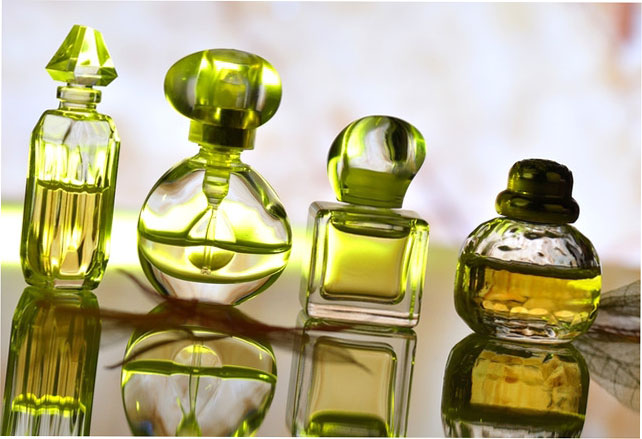 МОЛЕКУЛЫ ПОД МИКРОСКОПОМ
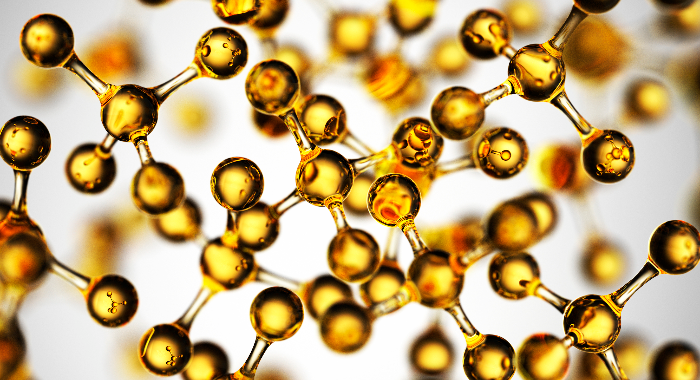 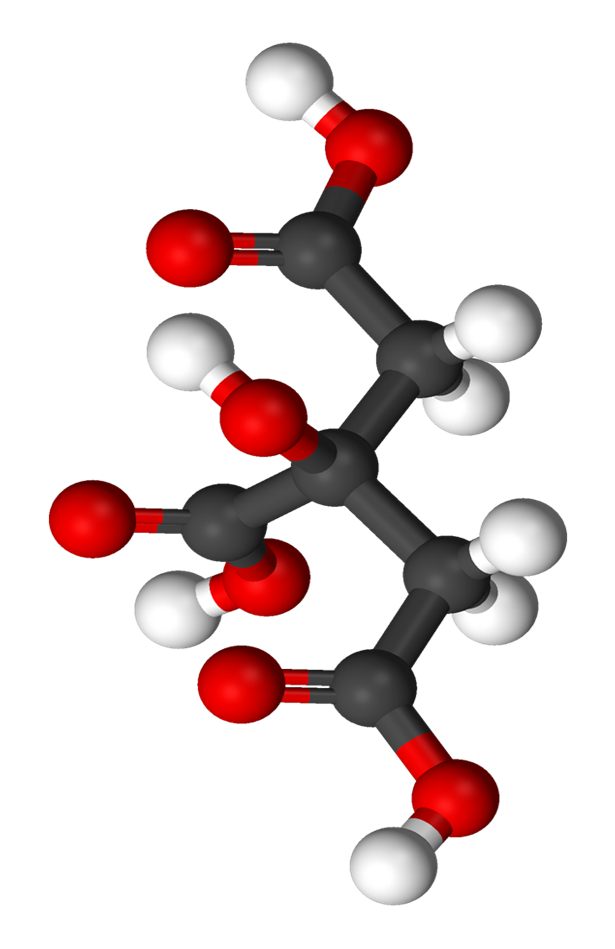 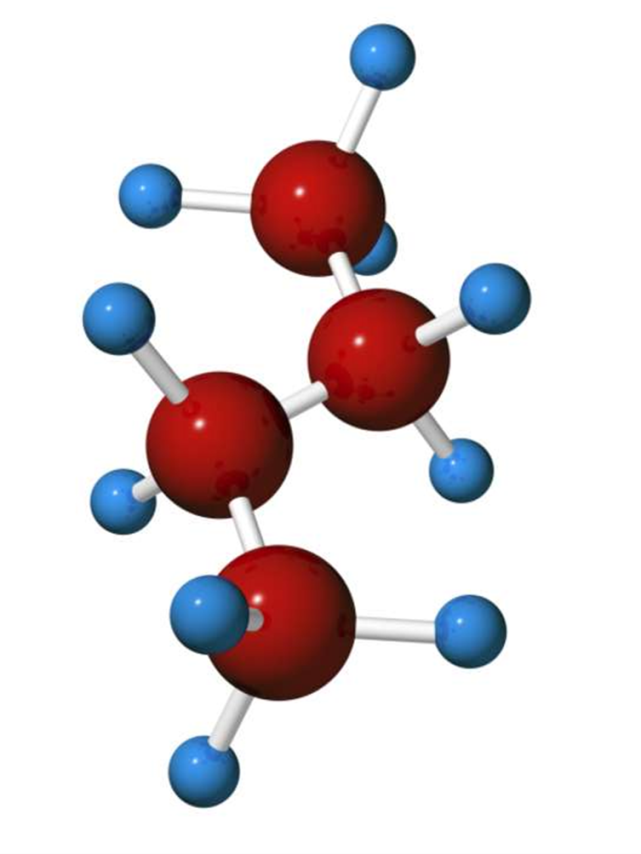 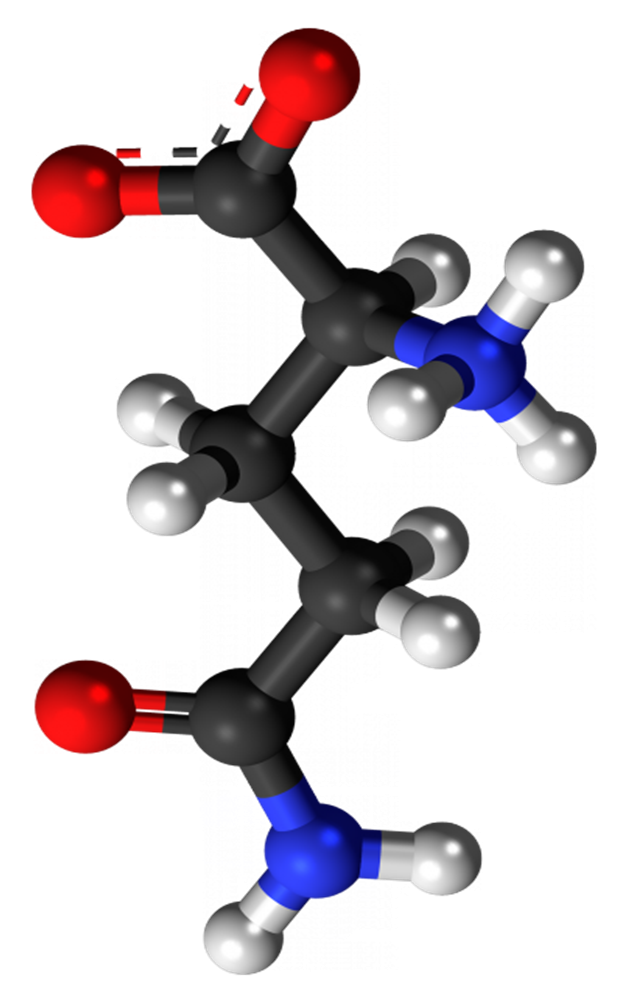 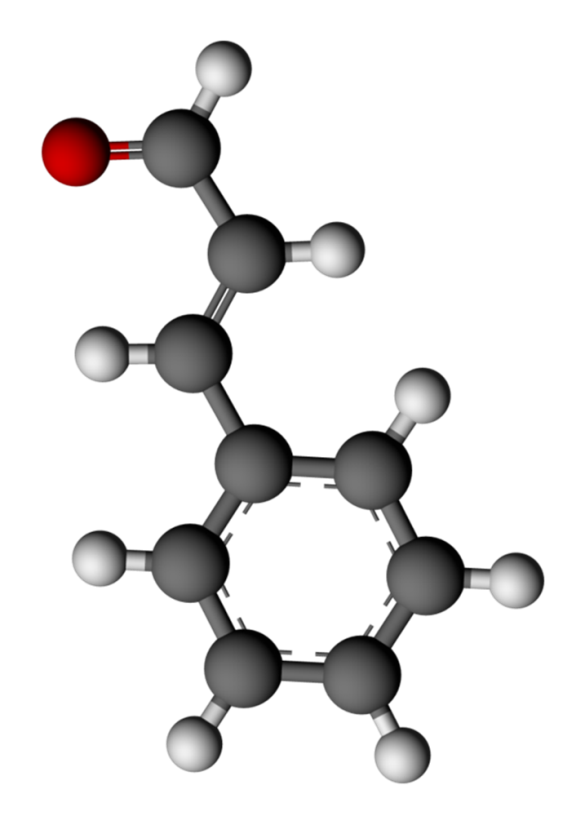 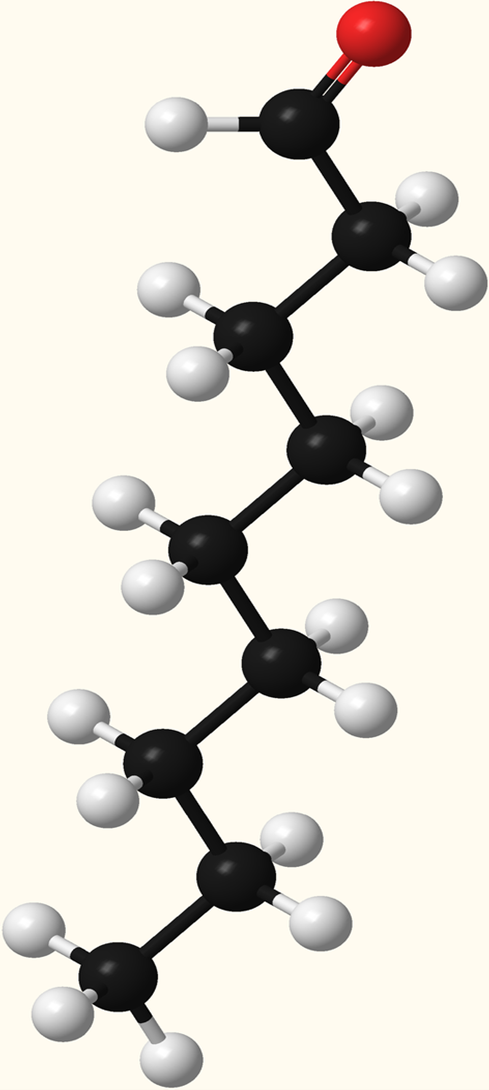 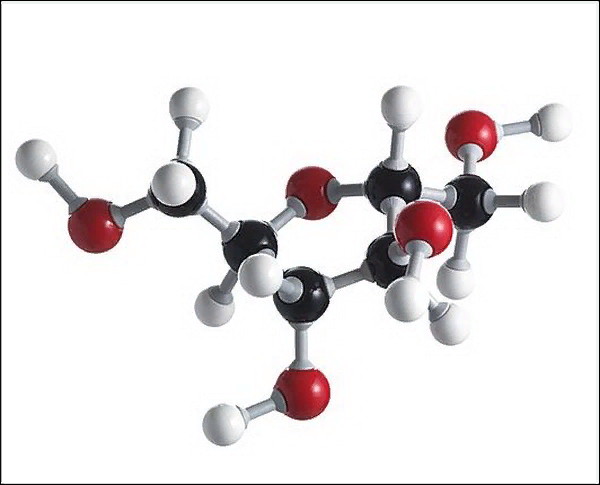 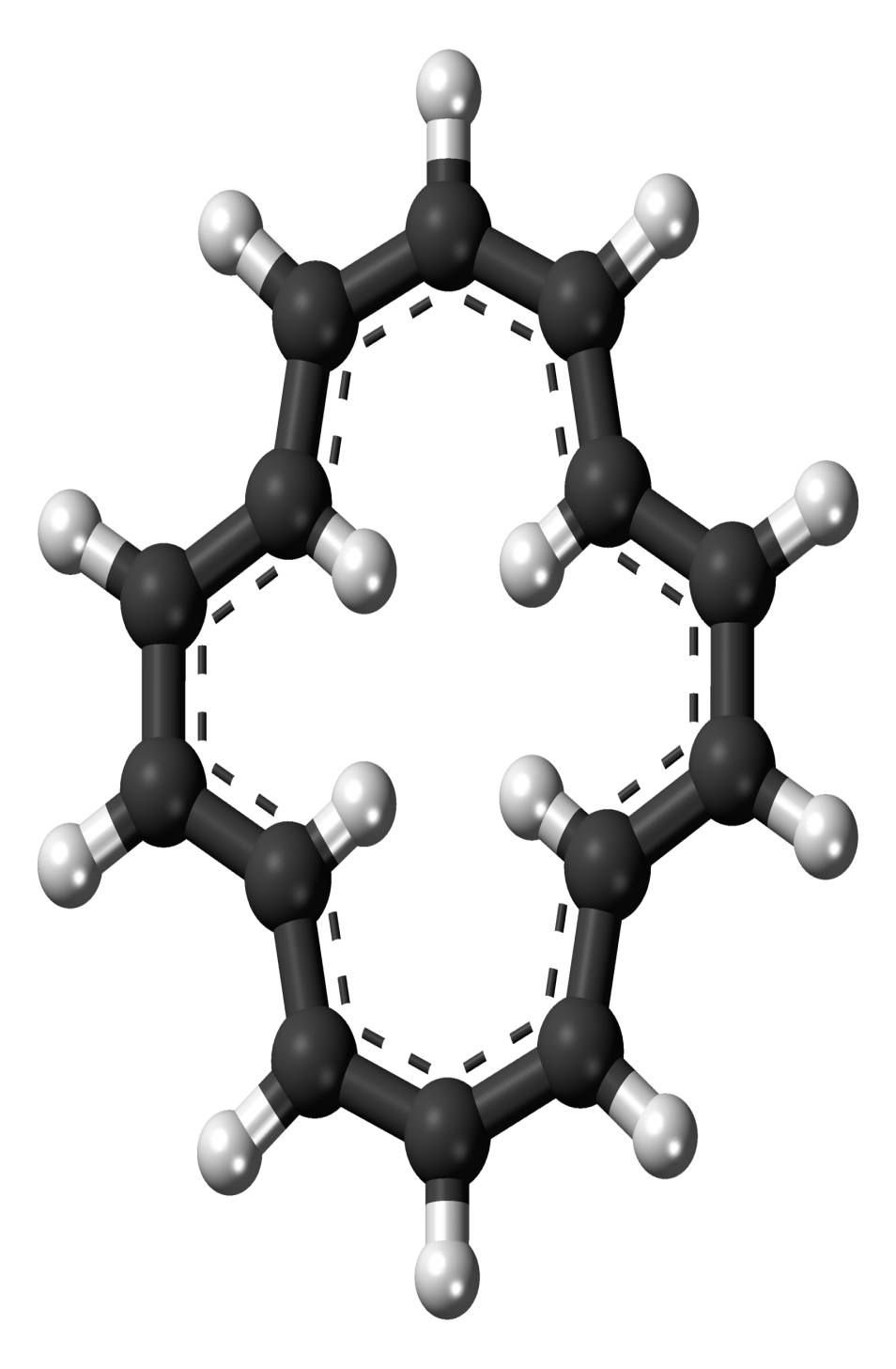 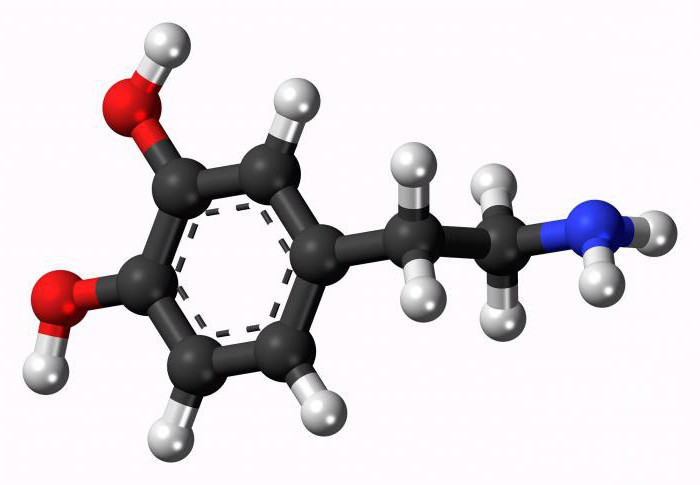 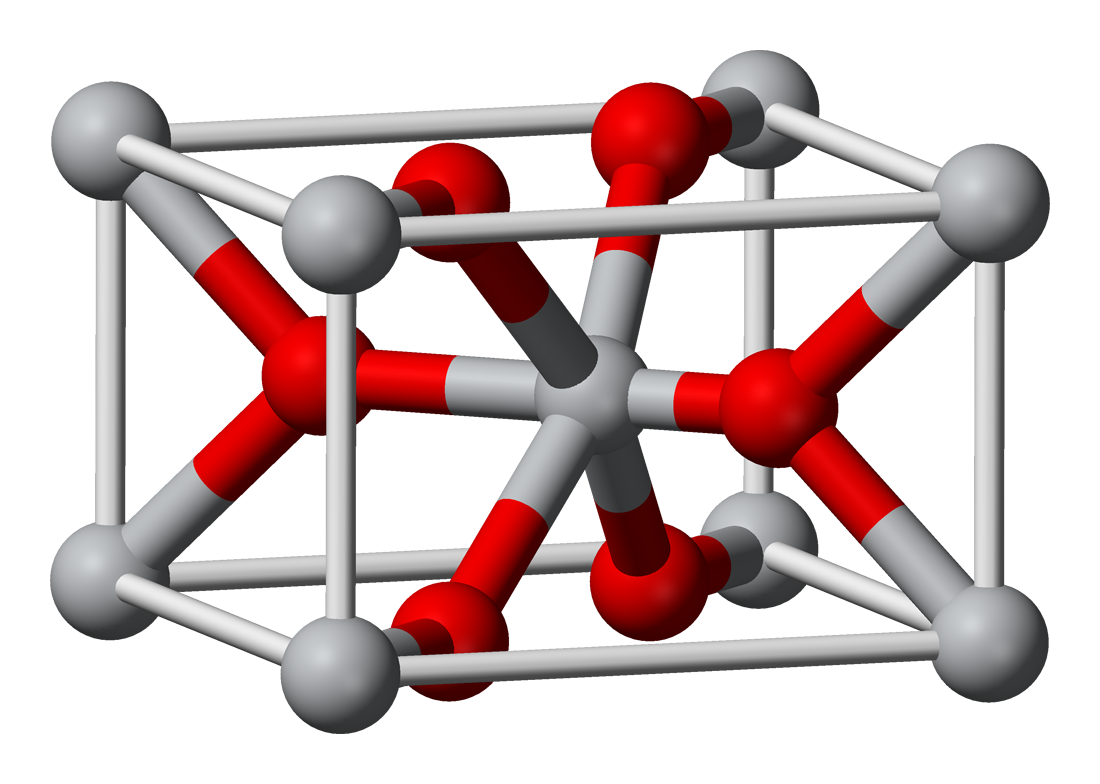 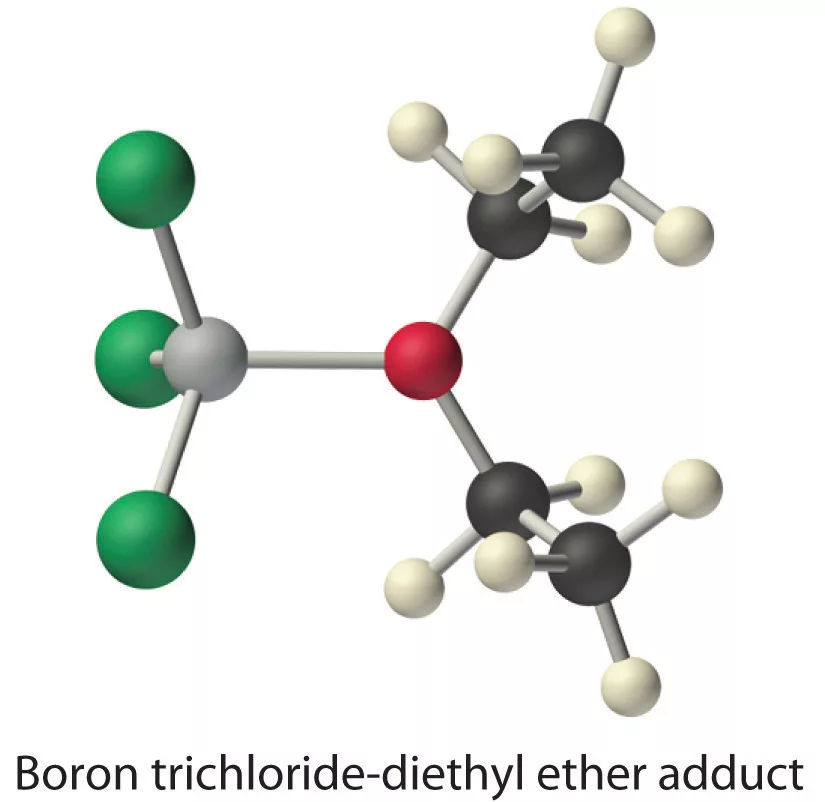 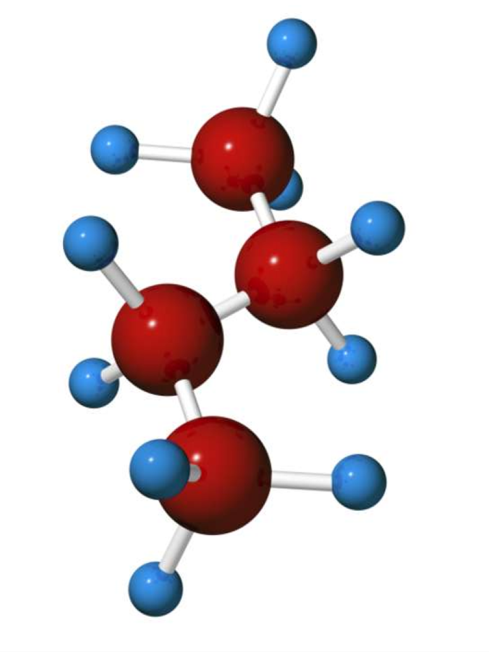 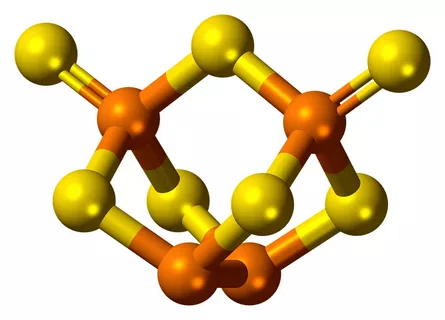